Нетрудные вопросы по сольфеджио
Как называется «весёлый» лад в музыке?
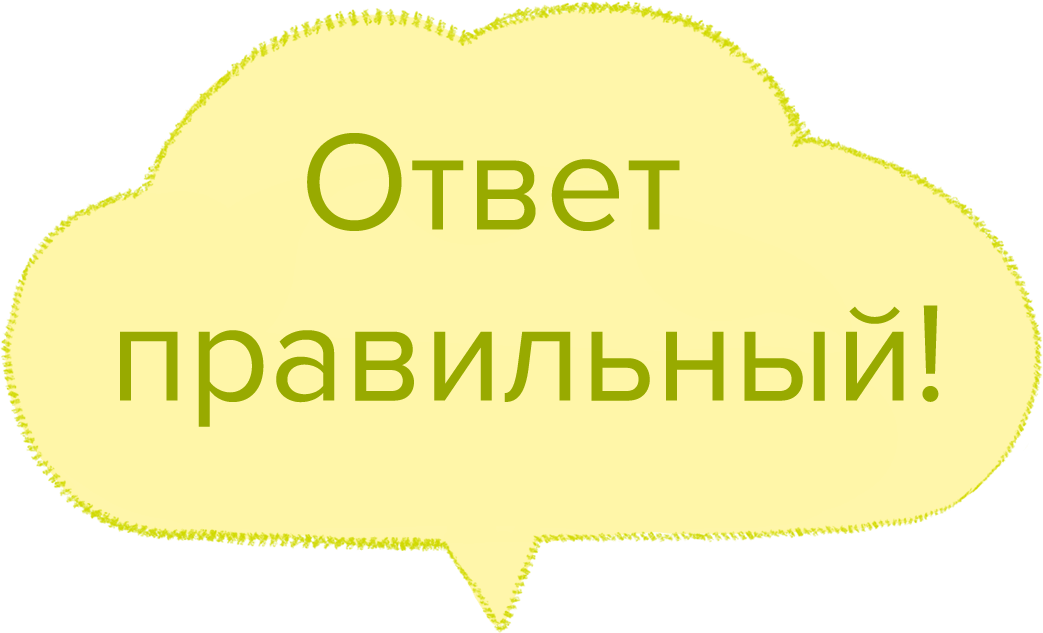 Позитив
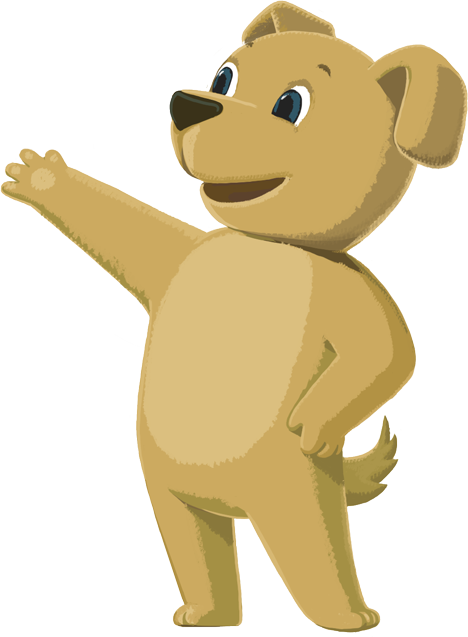 Минор
Мажор
Какой музыкальный ключ используется для записи нот первой октавы?
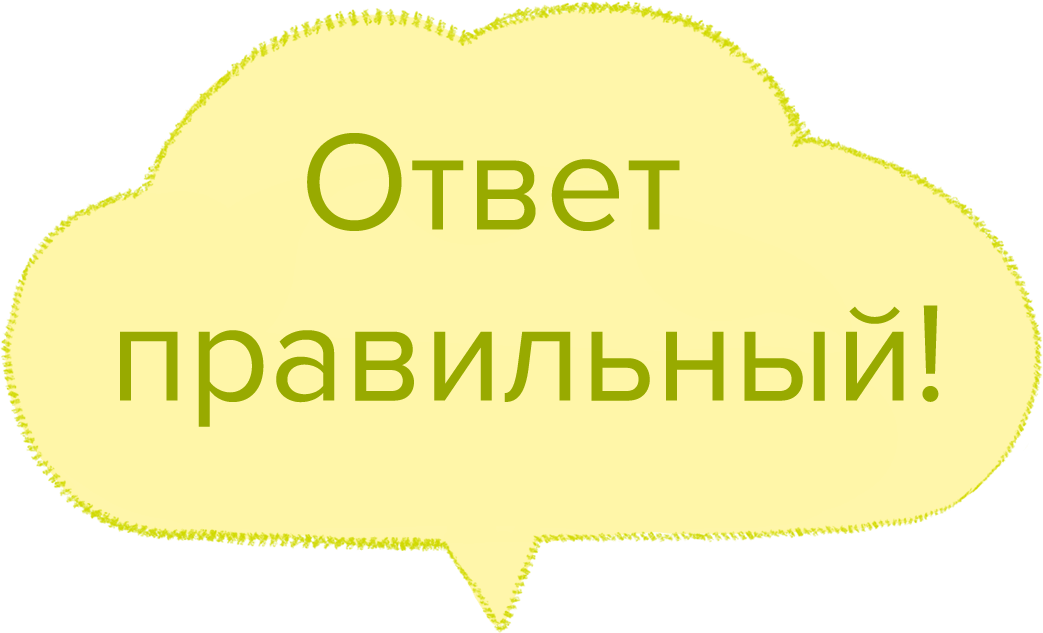 Скрипичный ключ
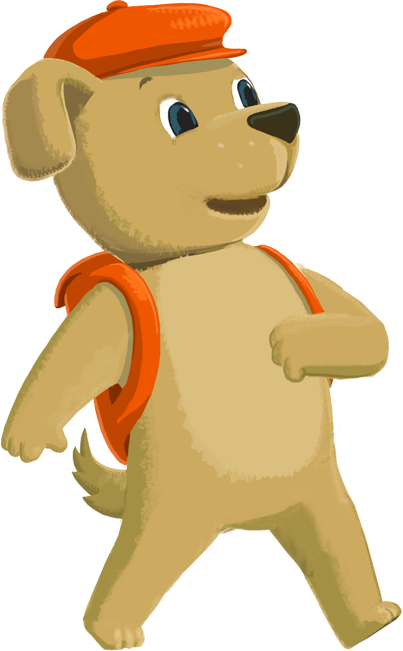 Гаечный ключ
Золотой ключик
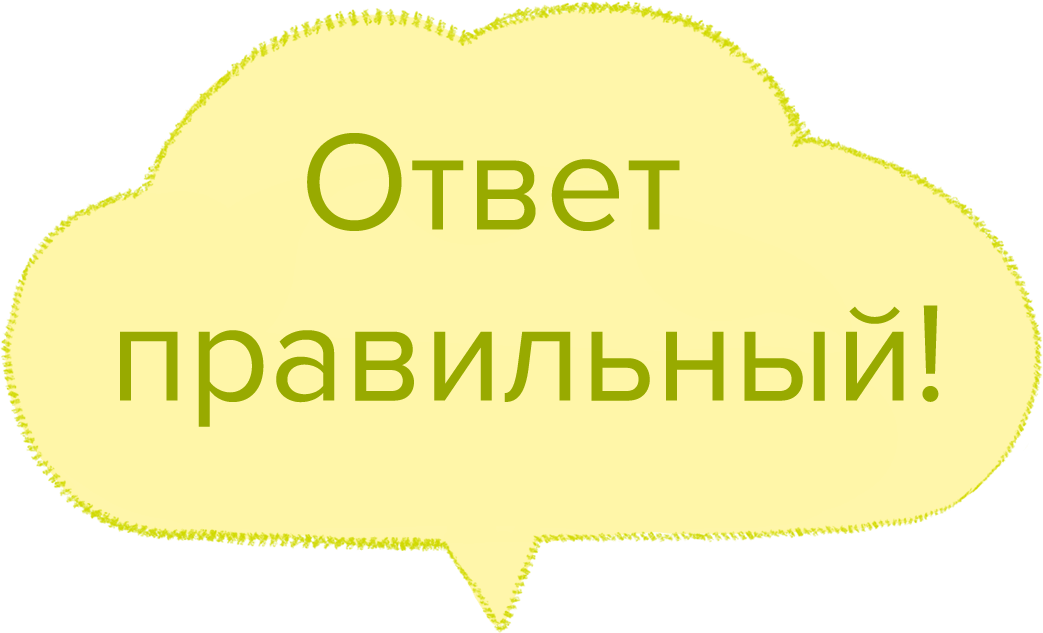 Как называется переход неустойчивого звука в устойчивый?
Перемещение
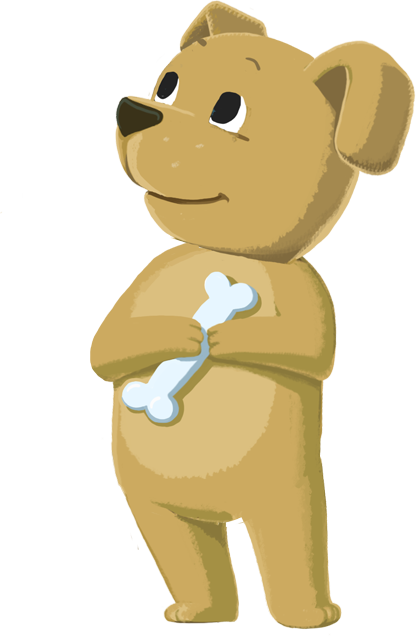 Разрешение
Превращение
Как называется созвучие из двух звуков?
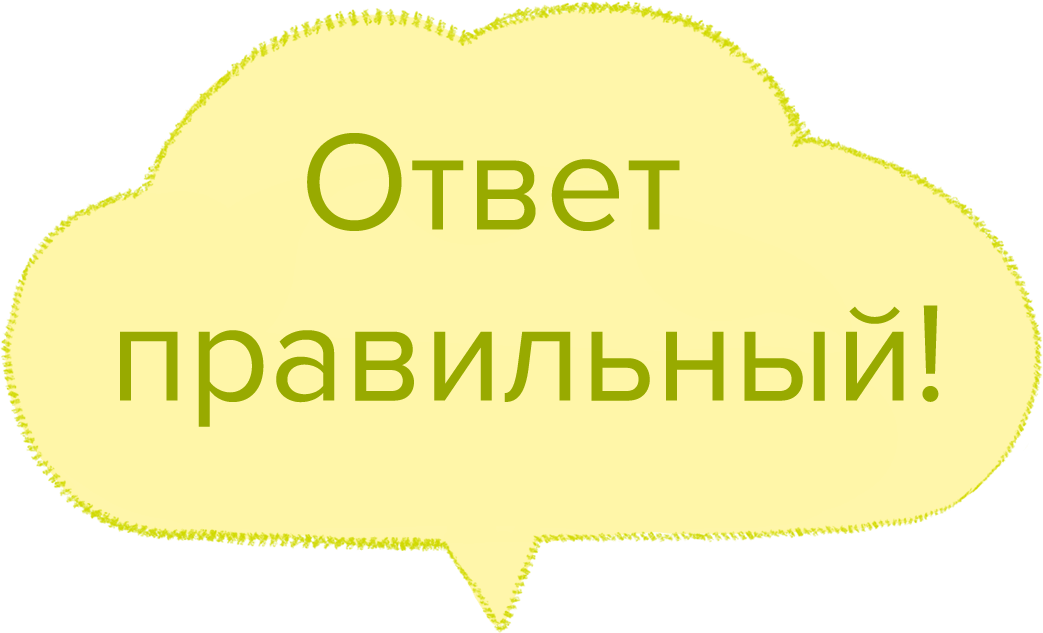 Гамма
Аккорд
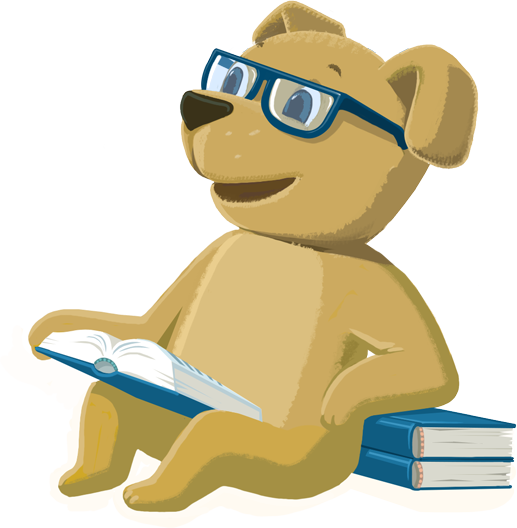 Интервал
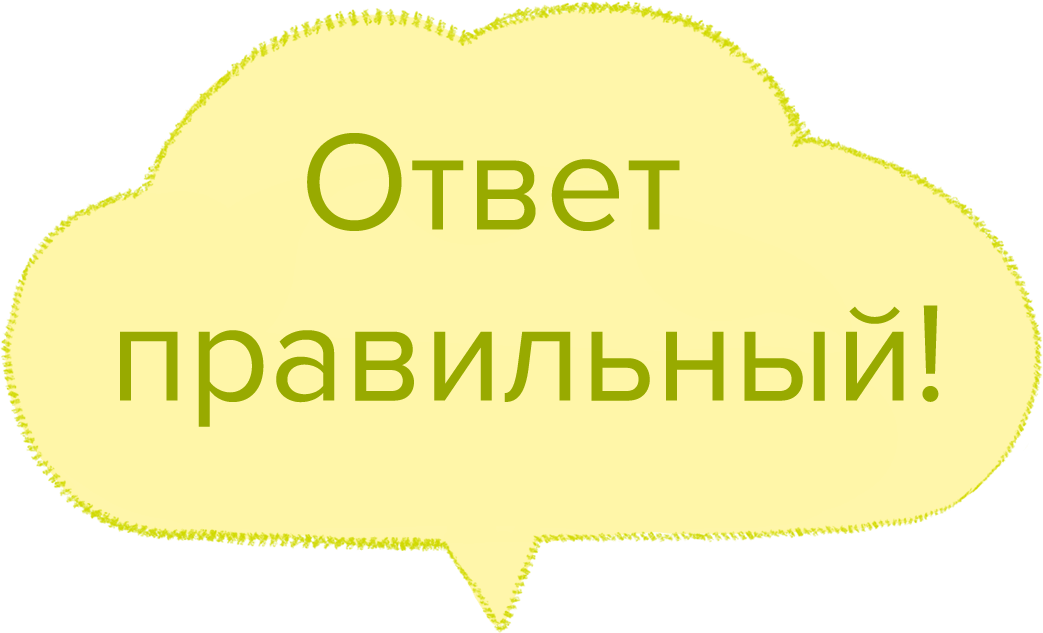 Сколько звуков в трезвучии?
3 звука
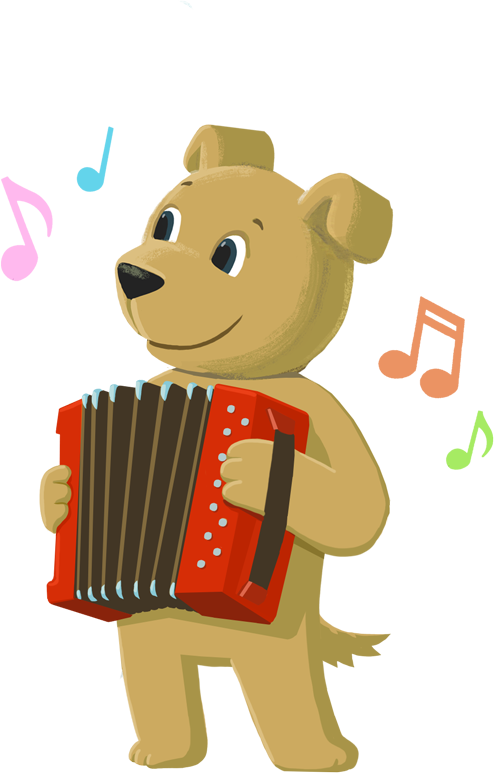 2 звука
1 звук
Какой музыкальный знак «понижает» ноту?
Диез
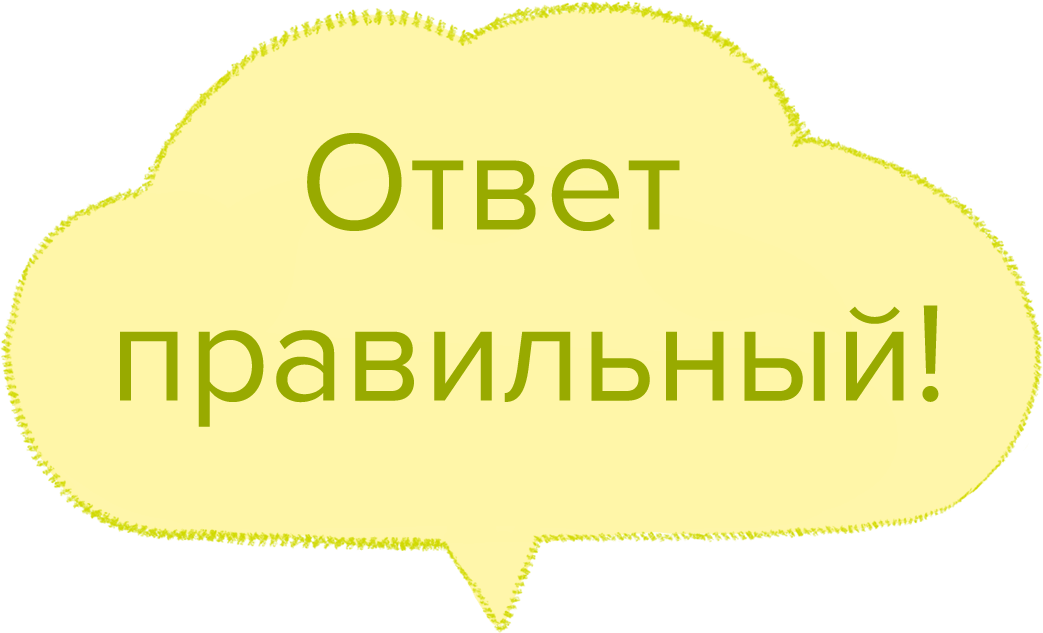 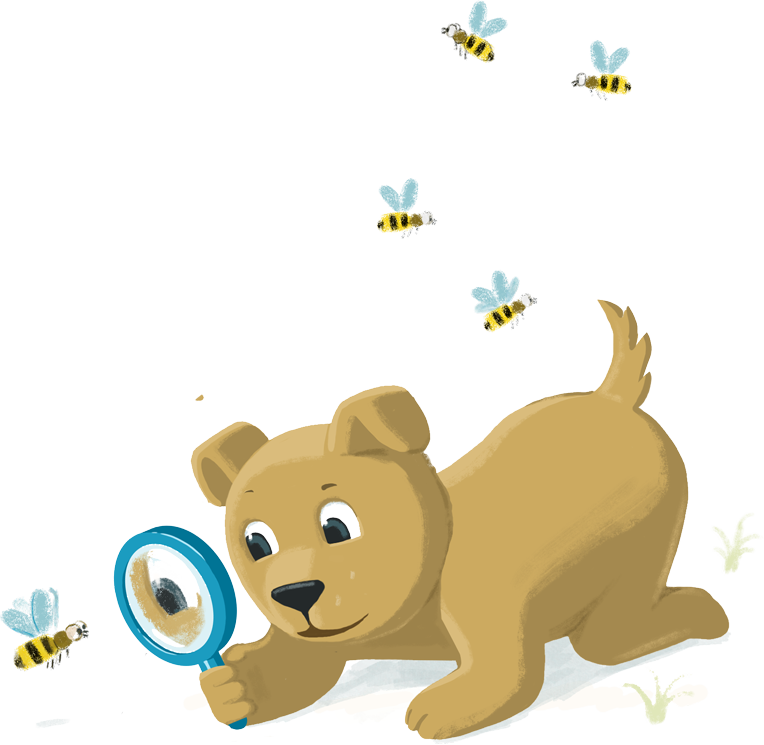 Бемоль
Бекар
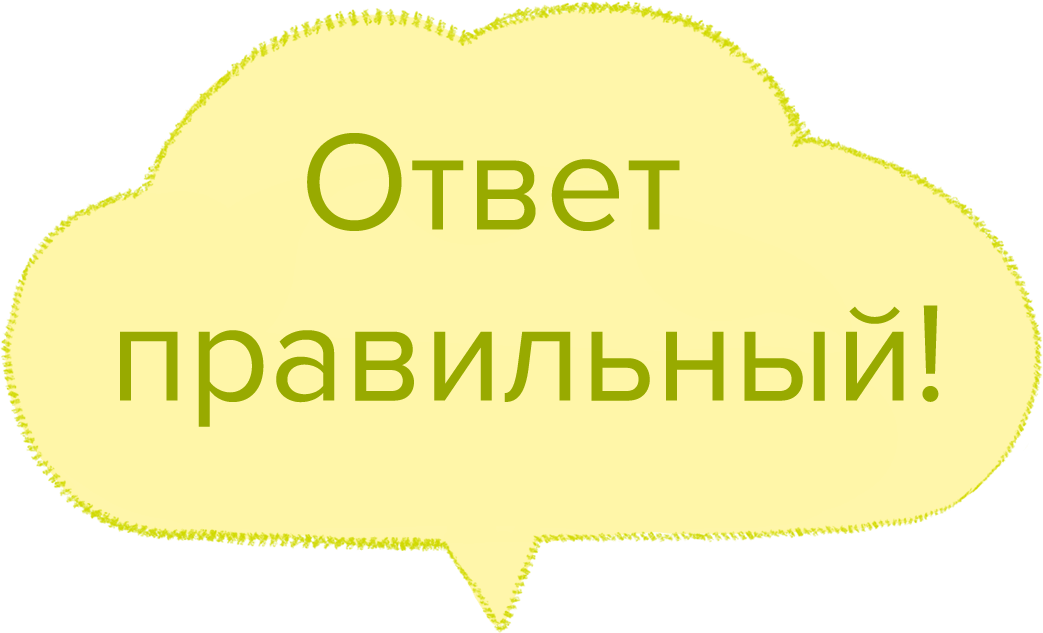 Какой музыкальный знак «повышает» ноту?
Фермата
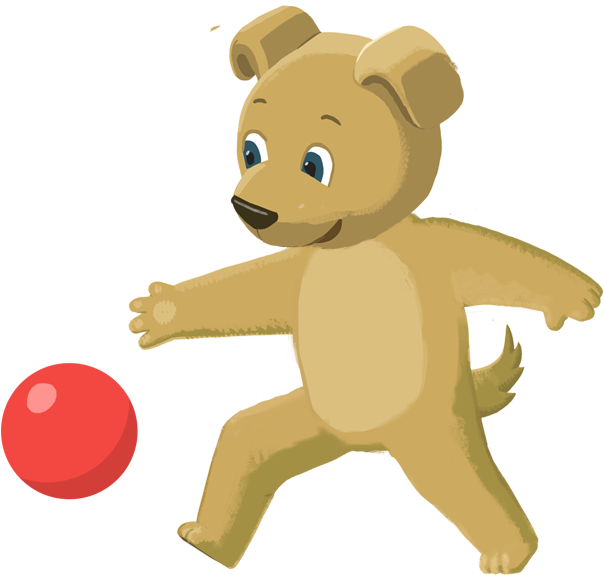 Диез
Пауза
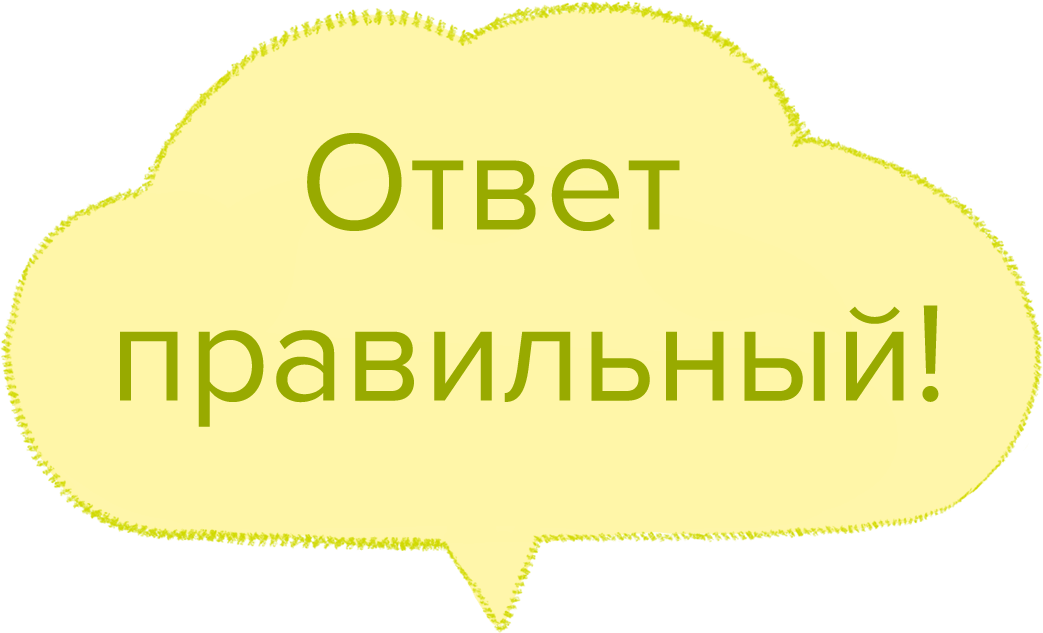 Как переводится знак «f»?
Сильно
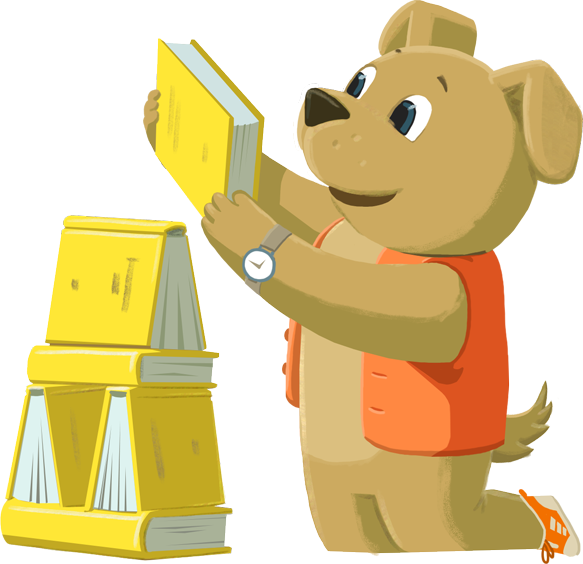 Громко
Смело
МОЛОДЕЦ!